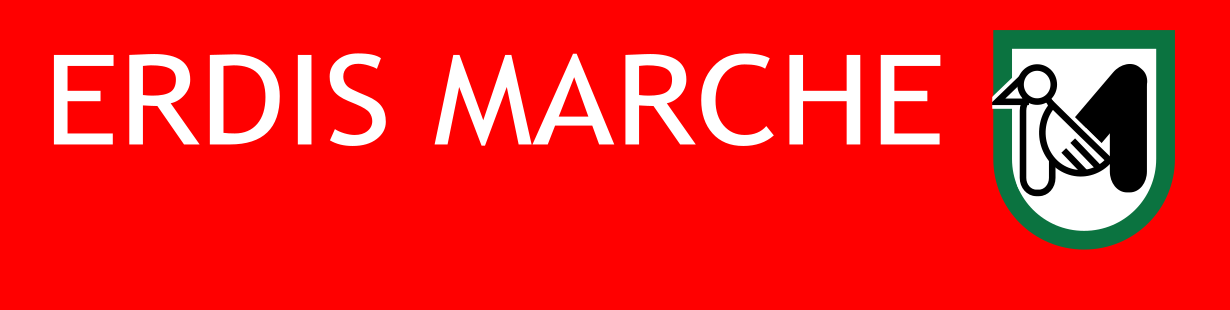 Requisiti di merito.
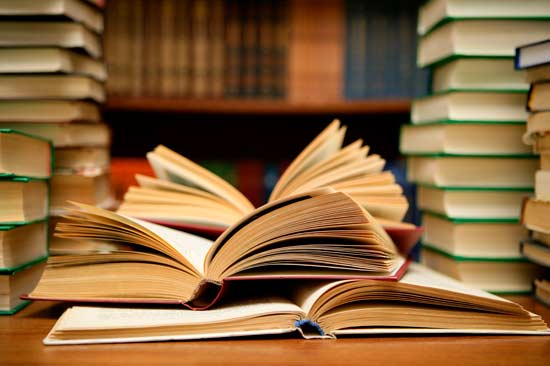 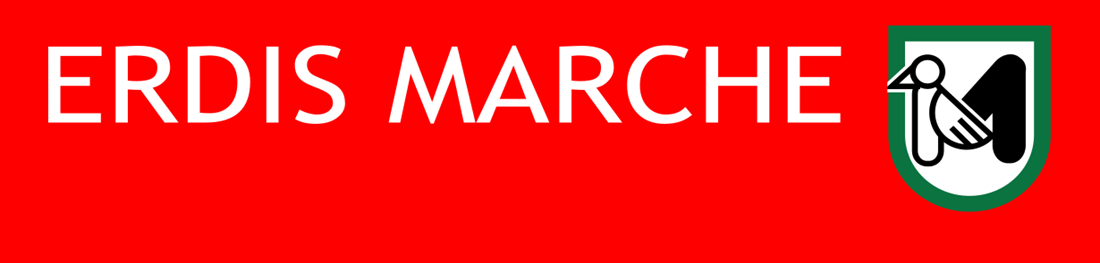 I requisiti di merito per l’accesso ai benefici sono valutati ex-post, vale a dire all’atto dell’erogazione della seconda o terza rata della borsa di studio.
Primo anno dei corsi di laurea, di laurea magistrale e magistrale a ciclo unico:
-dovrai acquisire entro il 10/08 del prossimo anno 20 crediti (10 crediti in caso di iscrizione a tempo parziale), per i corsi organizzati in più periodi didattici (quadrimestri, semestri o moduli) ed almeno 10 crediti per gli altri. Solo così hai diritto ad ottenere il pagamento della seconda rata (iscritti ai corsi di laurea magistrale o  diplomi di secondo livello) o della terza rata (iscritti ai corsi di laurea o diplomi di primo livello  e laurea magistrale a ciclo unico)  pari al 50% della quota monetaria della borsa di studio..  
Iscritti per la prima volta al primo anno dei corsi ITS: 
-dovrai acquisire entro la data del 10/08 del prossimo anno almeno 18 crediti per i corsi organizzati in più periodi didattici (semestri) ed almeno 9 crediti per gli altri. 

Queste disposizioni non si applicano agli studenti diversamente abili riconosciuti dalla competente Commissione ai sensi della Legge 104/1992 o con invalidità non inferiore al 66%

Studenti iscritti al primo anno dei corsi di specializzazione e di dottorato di ricerca:  il requisito di merito necessario è quello previsto dai rispettivi ordinamenti universitari

Gli studenti che acquisiscono i crediti  entro il 10 agosto hanno diritto ad ottenere il pagamento dell’ultima rata a saldo pari al 50% della quota monetaria della borsa di studio.
Requisiti di merito per studenti iscritti al 1° anno - valutazione ex post
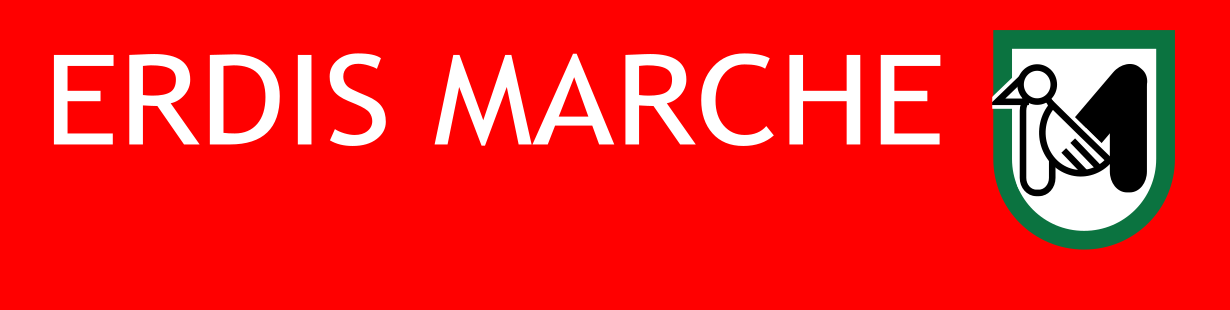 Gli studenti che NON riescono ad acquisire i crediti richiesti entro il 10/08 perdono il diritto ad ottenere il pagamento della rata a saldo della quota in denaro. 
Gli studenti che acquisiscono entro il 30 novembre 2024 almeno 20 crediti (10 crediti in caso di iscrizione a tempo parziale), per i corsi organizzati in più periodi didattici ed almeno dieci crediti per gli altri, riconosciuti per il corso di studio cui gli studenti sono iscritti nell'anno di conseguimento della borsa o per quello cui si iscrivono nell'anno successivo, anche se diverso da quello precedente, mantengono la borsa di studio a.a. 2023/2024 comprensiva solo della prima rata della quota in denaro. 
Se lo studente vincitore di borsa non consegue i crediti prescritti entro la data del 30 novembre, la borsa di studio gli viene revocata con successiva restituzione dell’equivalente in denaro dei servizi goduti e le somme in denaro riscosse..
Requisiti di merito per studenti iscritti al 1° anno: cosa succede se non raggiungo i 20 crediti entro agosto?
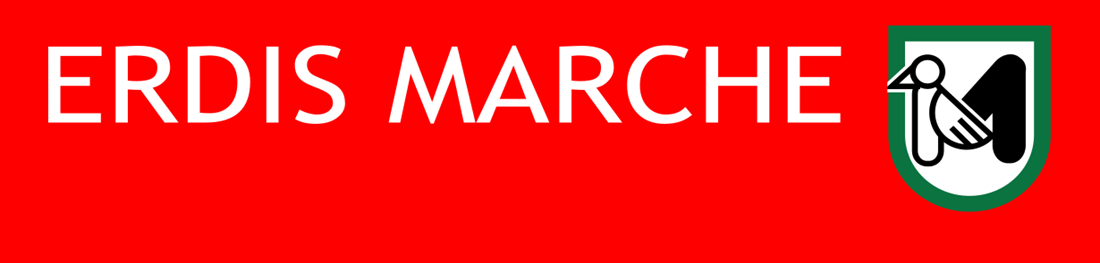 Per presentare domanda di borsa di studio è richiesto come requisito di merito un numero di crediti totali acquisiti al 10/08 . I CFU devono essere inseriti nel piano di studi (i crediti in esubero, in sovrannumero o fuori piano di studi, non sono validi ai fini del conteggio per il merito).
Per conoscere il requisito di merito richiesto devi leggere le tabelle presenti nel bando (art. 7) e controllare i crediti richiesti sia che tu sia:
studente iscritto a tempo pieno
studente iscritto a tempo parziale
studente diversamente abile 
RICORDATI: Se sei uno studente che si iscrive al 2° anno in corso, oltre ai CFU richiesti devi aver soddisfatto, dove previsti, gli OFA (obblighi formativi).
ATTENZIONE: al punto 7.6 del bando sono elencati i corsi di studio per ogni sede universitaria per cui, ai sensi dell’art. 5, comma 12 del Decreto MUR 1320/2021, per gli studenti iscritti ad anni successivi al primo, sono stati ridefiniti in misura proporzionale ai crediti effettivamente conseguibili.
Di seguito riportiamo l’elenco dei corsi interessati alla rideterminazione dei crediti minimi
Requisiti di merito per studenti iscritti agli anni successivi al primo (alla data del 10 agosto)
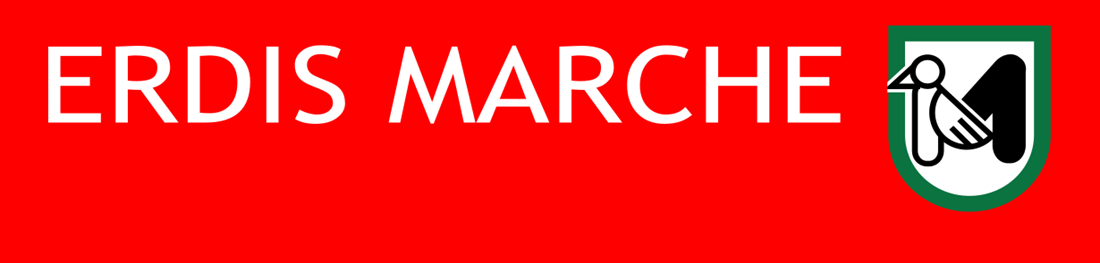 Ingegneria Civile e Ambientale (Classe L-7), 
Igiene Dentale (Classe L-Snt3), 
Infermieristica (Classe L-Snt1), 
Ingegneria Biomedica (Classe L-8), 
Ingegneria dell’informazione per Videogame e Realtà Virtuale (Classe L-8), 
Ingegneria Edile (Classe L-23), 
Ingegneria Elettronica e delle Tecnologie Digitali (Classe L-8), 
Ingegneria Informatica e dell'automazione (Classe L-8), 
Ingegneria Meccanica (Classe L-9), 
Ingegneria per La Sostenibilità Industriale (Classe L-9), 
Logopedia (Classe L-Snt2), 
Scienze Ambientali e Protezione Civile (Classe L-32), 
Scienze Biologiche - Curriculum Biomolecolare (Classe L-13), 
Scienze Biologiche - Curriculum Marino (Classe L-13), 
Scienze e Tecnologie Alimentari (Classe L-26), 
Sistemi Industriali e dell'informazione (Classe L-P03), 
Tecniche della Prevenzione nell'ambiente e nei luoghi di Lavoro (Classe L-Snt4),
Tecniche di Laboratorio Biomedico (Classe L-Snt3)
Elenco corsi di Laurea triennale dell’UNIVERSITÀ POLITECNICA DELLE MARCHE:
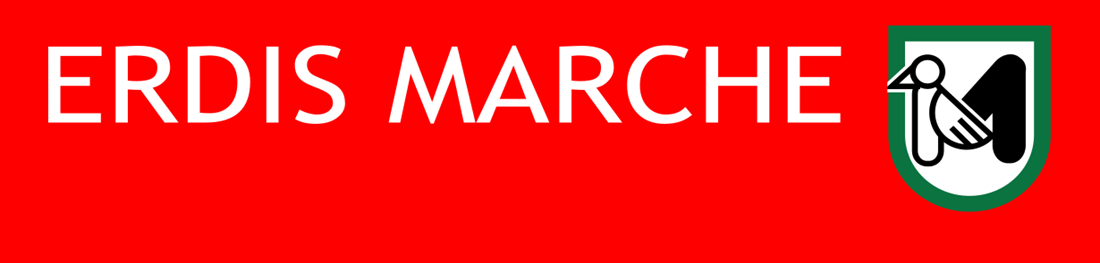 Elenco corsi di Laurea Magistrale dell’UNIVERSITÀ POLITECNICA DELLE MARCHE:
Scienze Forestali, dei Suoli e del Paesaggio (Classe Lm-73), 
Biomedical Engineering (Classe Lm-21),
Ingegneria Civile (Classe Lm-23), 
Ingegneria Edile (Classe Lm-24), 
Ingegneria Elettronica (Classe Lm-29), 
Food and Beverage Innovation and Management (Classe Lm-70), 
Environmental Engineering (Classe Lm-35),
Scienze Riabilitative delle Professioni Sanitarie (Classe Lm-Snt2)
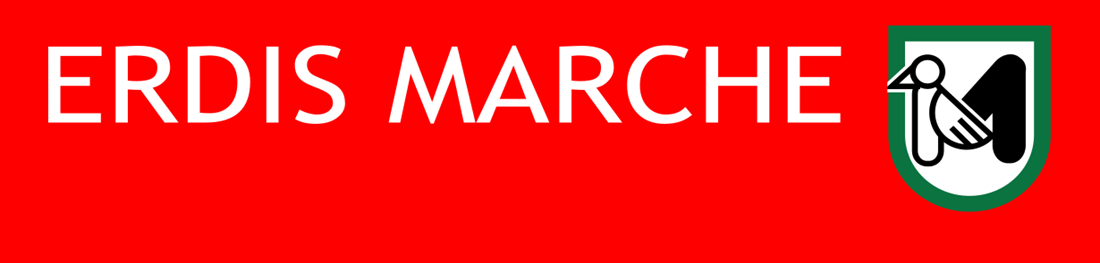 Medicina e Chirurgia (Classe Lm-41),
Medicine And Surgery (Classe Lm-41),
Odontoiatria e Protesi Dentaria (Classe Lm-46)
Elenco corsi di Laurea Magistrale a Ciclo Unico dell’UNIVERSITÀ POLITECNICA DELLE MARCHE:
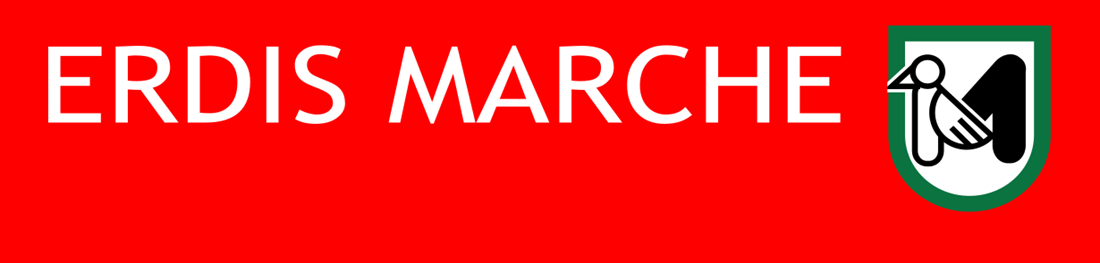 Biologia (L-13), 
Chimica (L-27), 
Fisica (L-30), 
Informazione Scientifica sul Farmaco e Scienze del Fitness e dei Prodotti della Salute - Curriculum informazione scientifica sul farmaco (L-29), 
Informazione Scientifica sul Farmaco e Scienze del Fitness e dei Prodotti della Salute - Curriculum scienze e tecnologie del fitness e dei prodotti della salute (L-29), 
Scienze Geologiche e Tecnologie per l’ambiente (L-34),
Tecnico del Benessere Animale e delle Produzioni - Curriculum Allevamento E Produzioni Animali (L-38), 
Tecnico del Benessere Animale e delle Produzioni - Curriculum Assistente alla Professione Medico-Veterinaria (L-38), 
Tecnologie Innovative per i Beni Culturali (L-43)
Elenco corsi di Laurea triennale dell’UNIVERSITÀ DEGLI STUDI DI CAMERINO
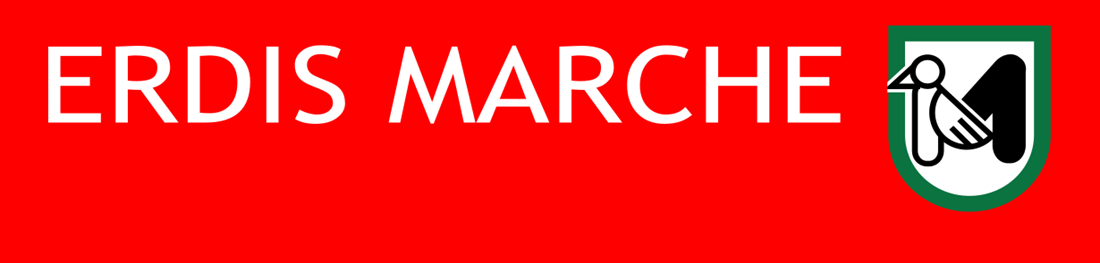 Architettura (Lm-4), 
Design per l'innovazione Digitale (Lm-12),
Geoenvironmental Resources and Risks (Lm-74), 
Gestione dei Fenomeni Migratori e Politiche di Integrazione nell'Unione Europea (Lm-90), 
Biological Sciences (Lm-6) – Curriculum Molecular Diagnostics and Biotecnology (Classe Lm-6)
Elenco corsi di Laurea Magistrale dell’UNIVERSITÀ DEGLI STUDI DI CAMERINO:
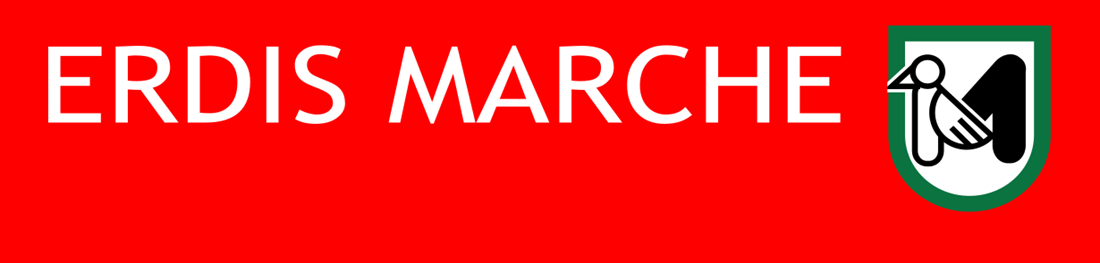 Chimica e Tecnologia Farmaceutiche (Lm-13), 
Farmacia (Lm-13), 
Giurisprudenza (Lmg/01), 
Medicina Veterinaria (Lm-42)
Elenco corsi di Laurea Magistrale a Ciclo Unico dell’UNIVERSITÀ DEGLI STUDI DI CAMERINO:
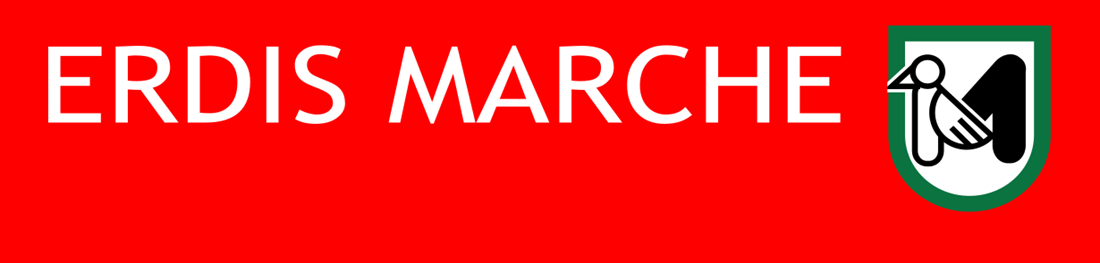 Biotecnologie (Classe L-2), 
Economia e Management (Classe L-18/L-33), 
Lingue e Culture Moderne (Classe L-11),
Scienze Biologiche (Classe L-13), 
Scienze Geologiche e Pianificazione Territoriale (Classe L-21), 
Scienze Geologiche e Pianificazione Territoriale (Classe L-34), 
Scienze Motorie, Sportive e della Salute (Classe L-22)
Elenco corsi di Laurea triennale dell’UNIVERSITÀ DEGLI STUDI DI URBINO:
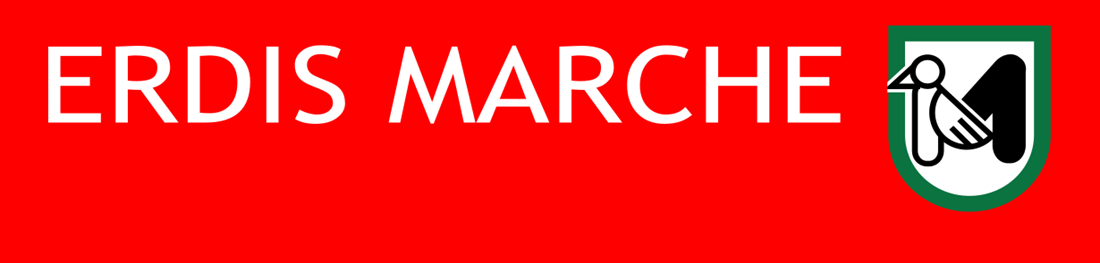 Biologia della Nutrizione (Classe Lm-6),
Biotecnologie Mediche per la Diagnostica e la Terapia (Classe Lm-9), 
Economia e Management (Classe Lm-77),
Gestione delle Politiche dei Servizi Sociali e Multiculturalità (Classe Lm-87), 
Lingue Moderne e Interculturalità (Classe Lm-37), 
Marketing e Comunicazione per le Aziende (Classe Lm-77), 
Politica Società Economia Internazionali (Classe Lm-62), 
Scienze Motorie per la Prevenzione e la Salute (Classe Lm-67)
Elenco corsi di Laurea Magistrale dell’UNIVERSITÀ DEGLI STUDI DI URBINO:
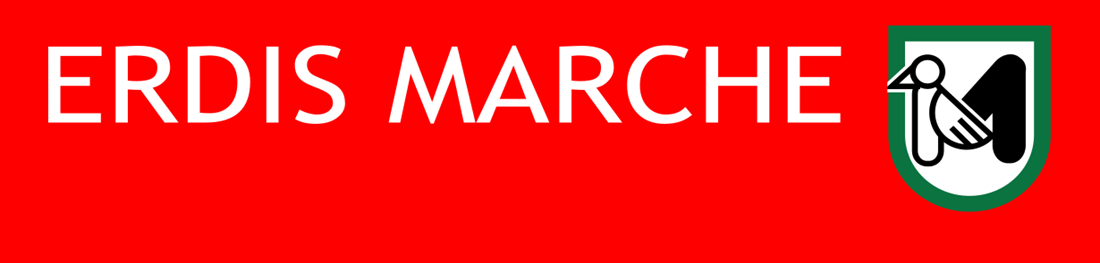 Chimica e Tecnologia Farmaceutiche (Classe Lm-13),
Conservazione e Restauro dei Beni Culturali (Classe Lmr/02), 
Farmacia (Classe Lm-13), 
Giurisprudenza (Classe Lmg/01)
Elenco corsi di Laurea Magistrale a Ciclo Unico dell’UNIVERSITÀ DEGLI STUDI DI URBINO:
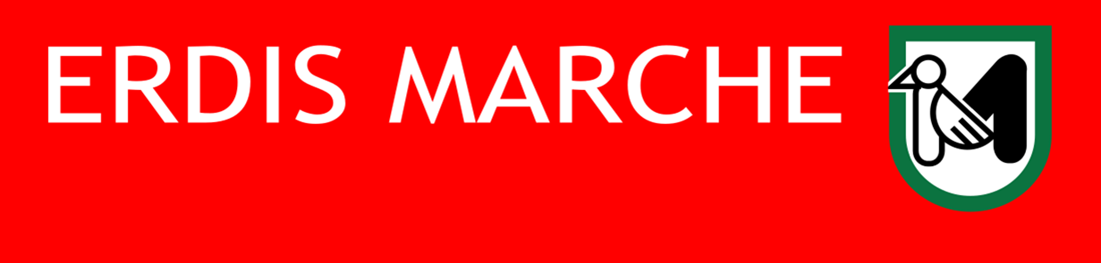 Per il solo conseguimento dei requisiti minimi di merito per l’accesso ai benefici per gli studenti che presentano domanda dal 2° anno in poi, su espressa richiesta, possono essere utilizzati, in aggiunta ai crediti effettivamente conseguiti, un “BONUS” maturato sulla base dell’anno di corso frequentato.
5 CREDITI – per il conseguimento dei benefici richiesti per presentare domanda per il 2° anno;
12 CREDITI - per il conseguimento dei benefici richiesti per presentare domanda per il 3° anno 
15 CREDITI - per il conseguimento dei benefici richiesti per presentare domanda per gli anni accademici successivi
CREDITI BONUS
Gli studenti iscritti a corsi di laurea magistrale possono utilizzare la quota di bonus maturata e non utilizzata durante l’iscrizione al precedente corso di laurea. Coloro che non hanno mai usufruito dei bonus nel corso di laurea di primo livello potranno utilizzare per il secondo anno della magistrale massimo n. 15 bonus. Il BONUS può essere utilizzato una sola volta e non è cumulabile. La quota parte dei crediti “Bonus” non utilizzata nell’anno accademico di riferimento può essere utilizzata in quelli successivi.